LOGOTIPOS INSTITUCIONALES
(FORMATO LIBRE)
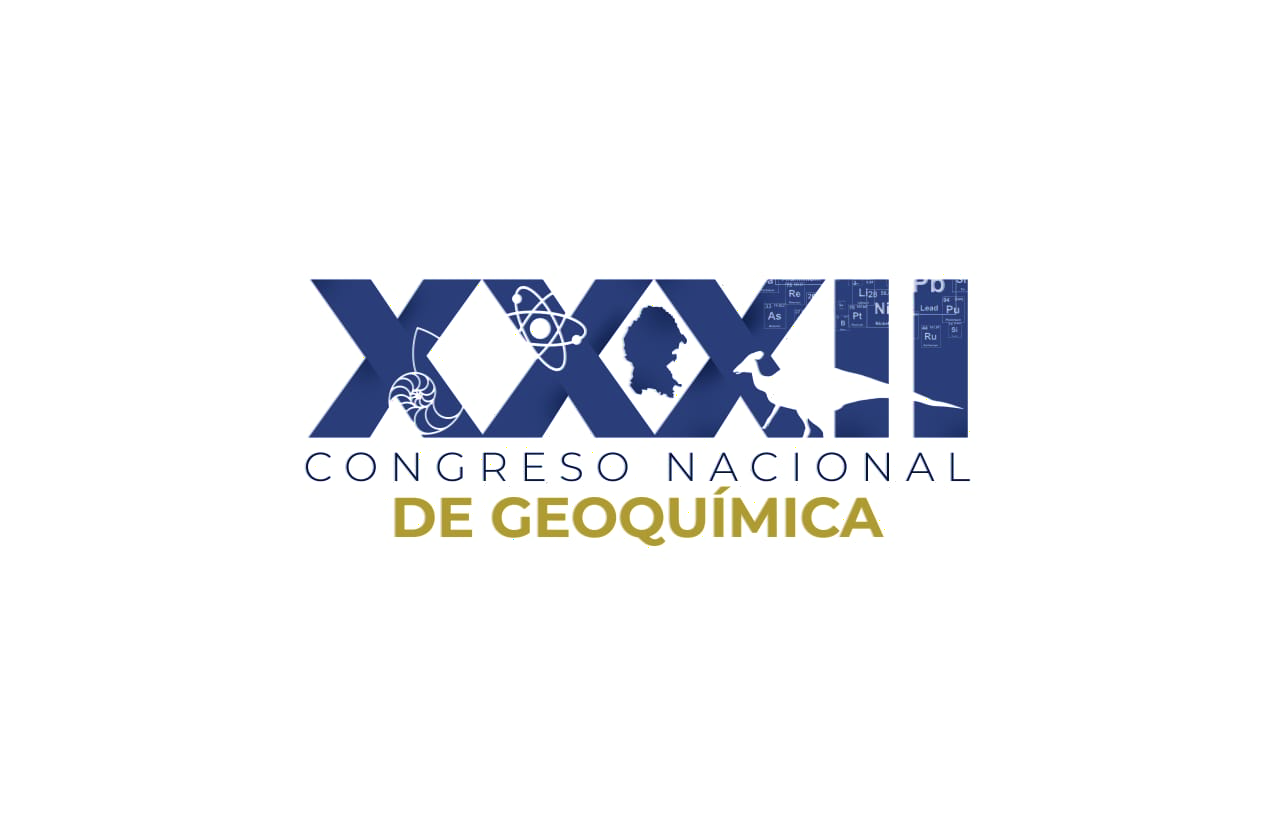 19-21 DE OCTUBRE DE 2022
MONCLOVA, COAHUILA, MÉXICO
PORTADA (ESTILO LIBRE)
TÍTULO DEL TRABAJO
AUTORES
(En primer lugar y subrayado, el nombre del autor que presenta)
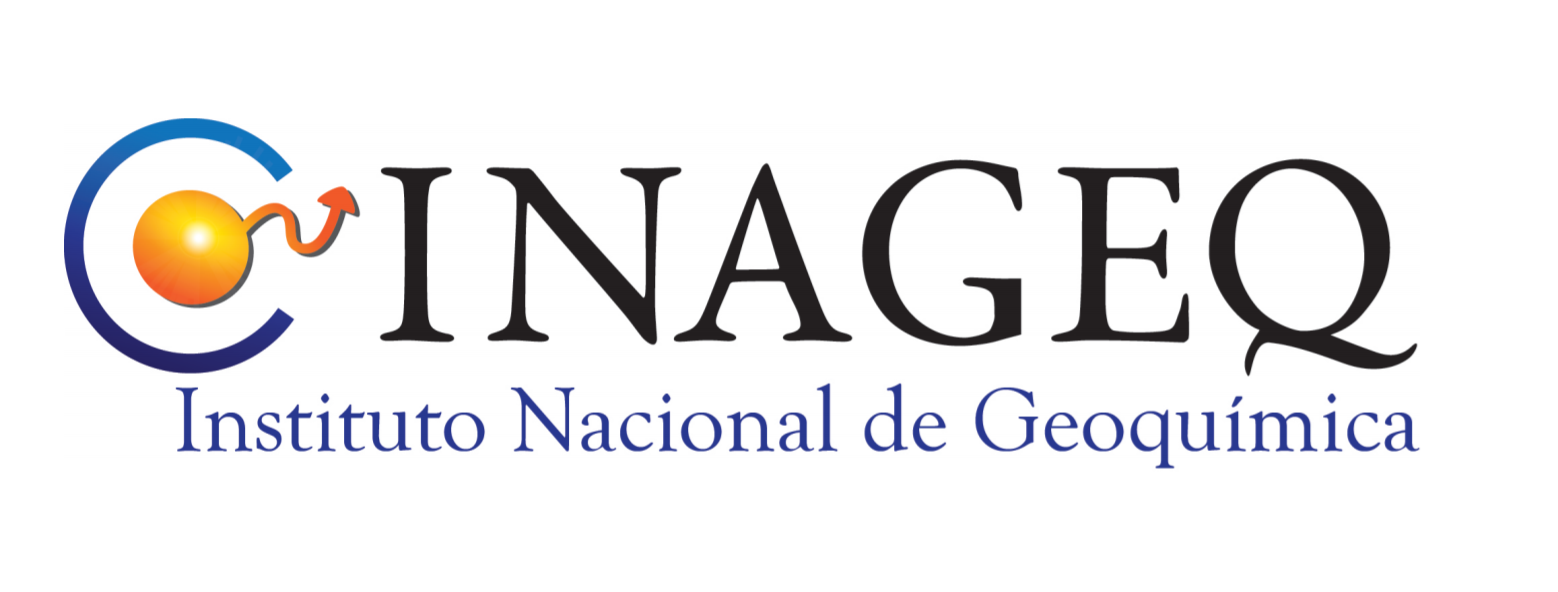